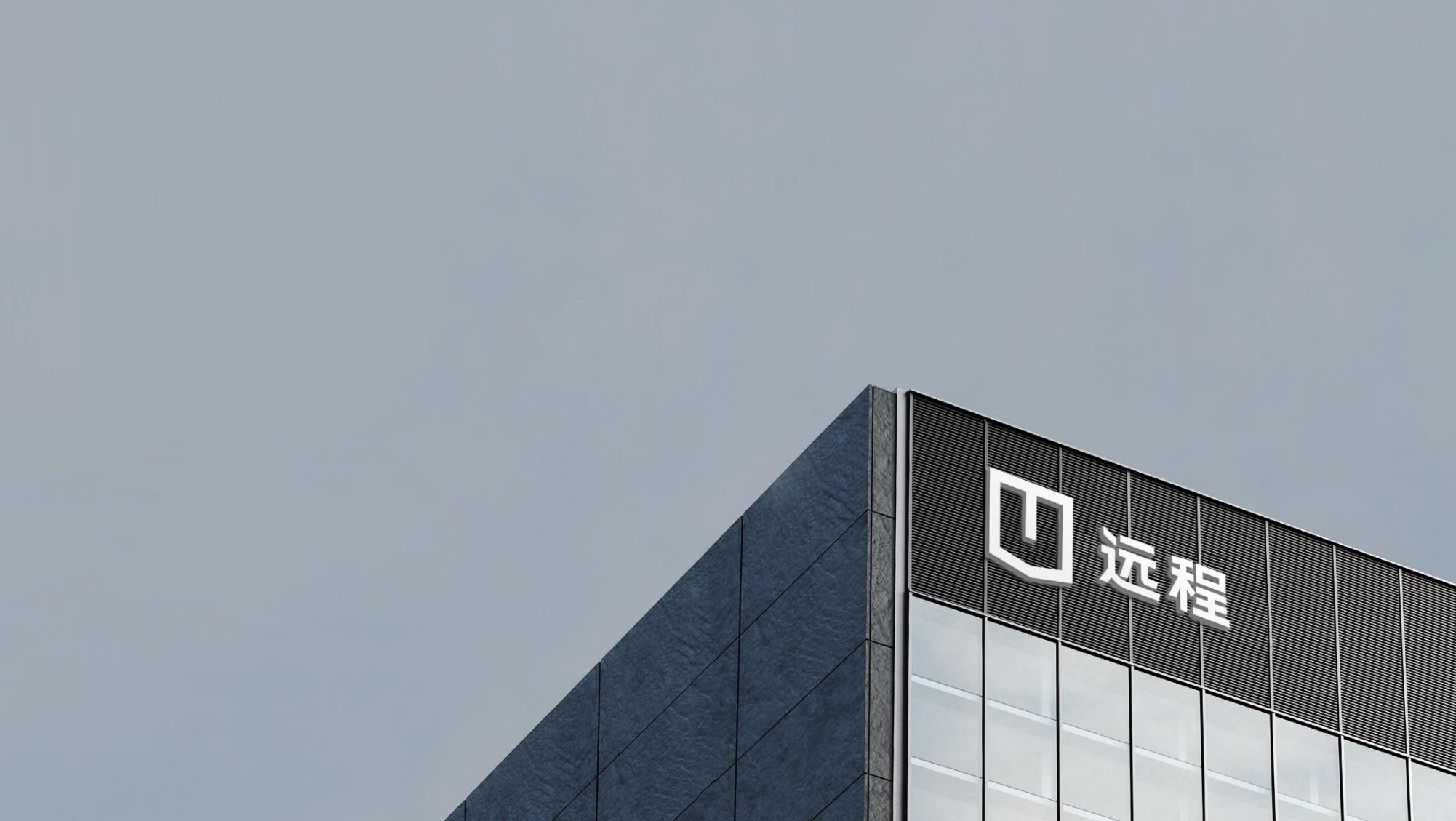 关于2.5节后复工安全专项检查的通报
公司安全生产委员会
2025年2月5日
通    报
2025年2月5日，公司安委会主任、总经理杨育林带队开展了节后复工安全检查，检查项目涵盖了安全、消防、环保、公司级重要危险源、PPE穿戴、危废管理、重大事故隐患等。请各单位对照通报中指出的问题点，展开属地排查，及时落实整改，确保整改质量，并于2025年2月14日下班前将整改计划报安环备案。
      现将检查情况通报如下：
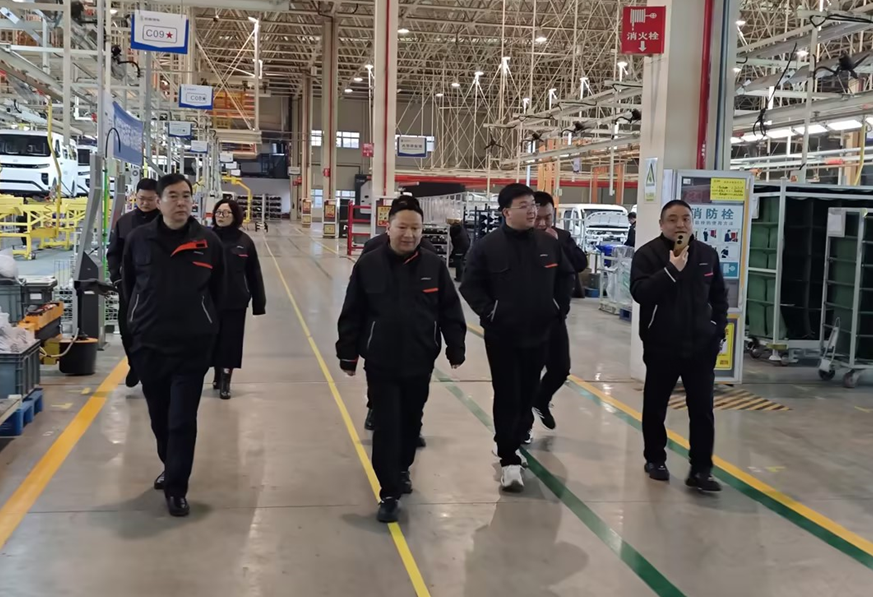 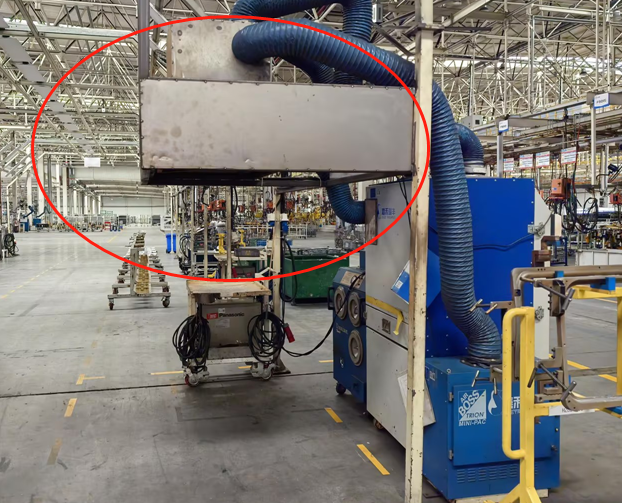 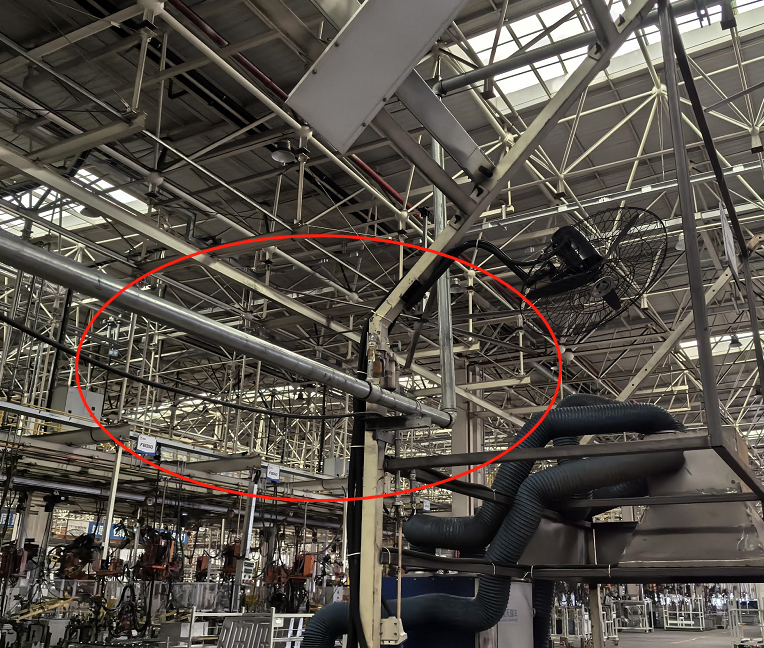 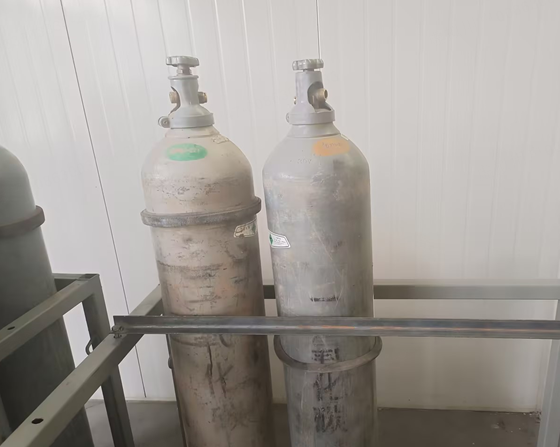 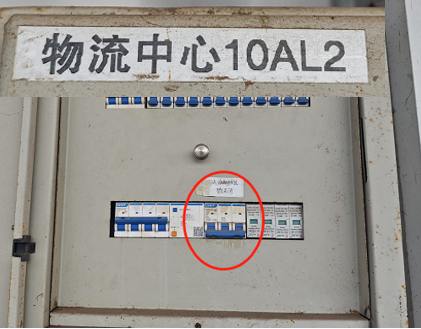 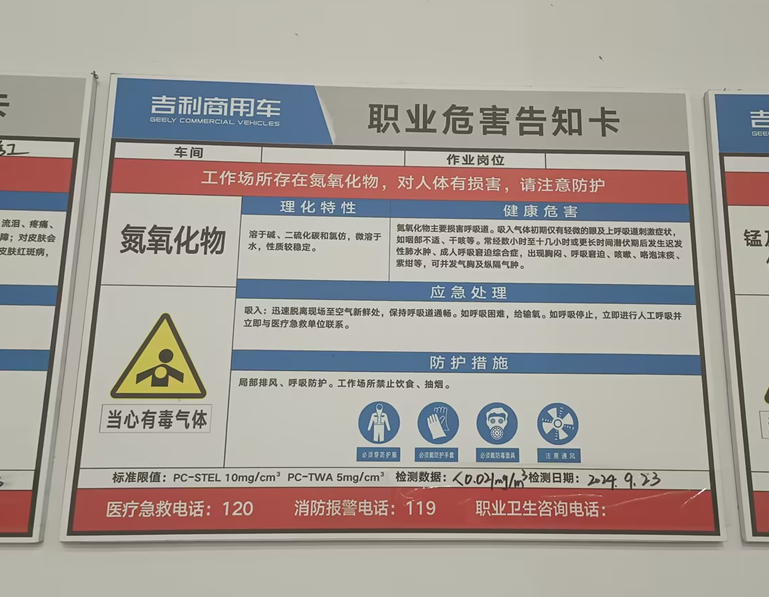 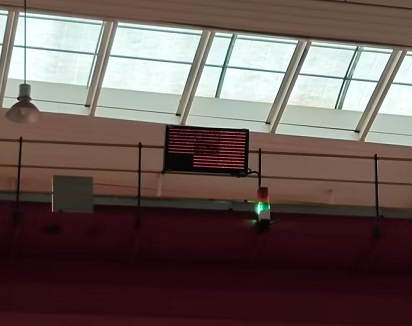 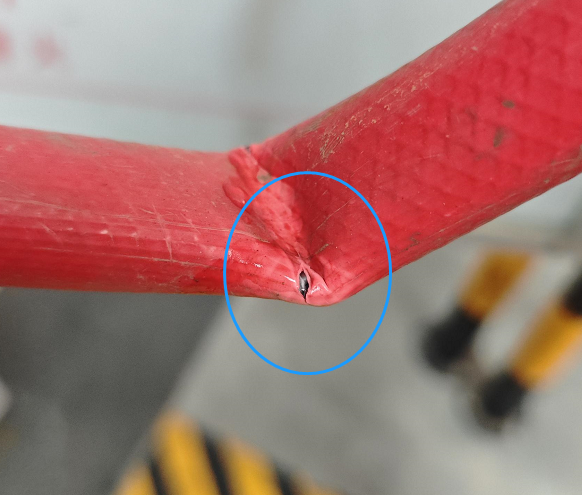 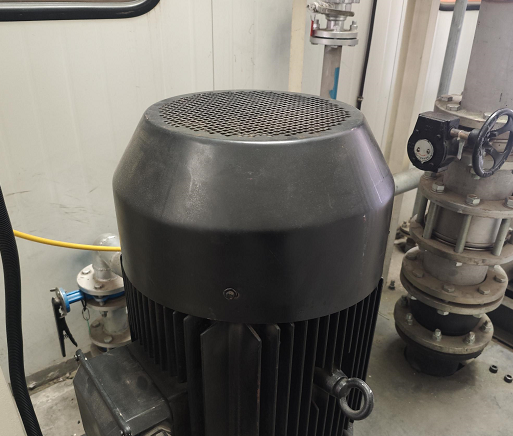 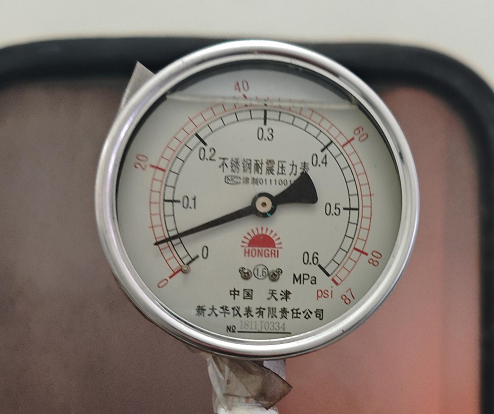 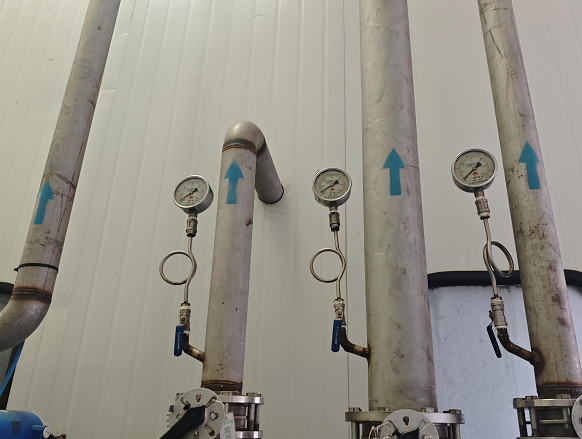 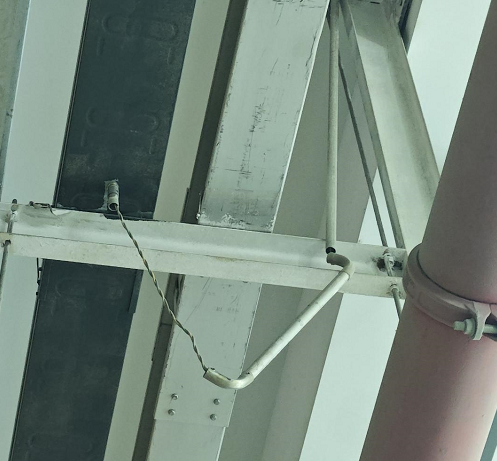 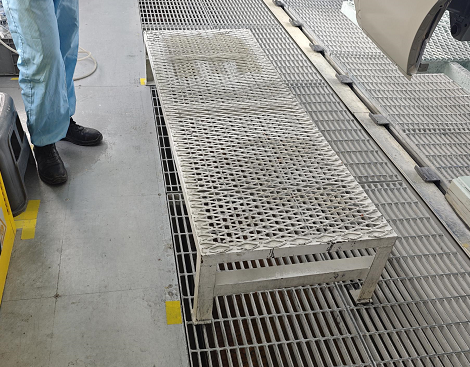 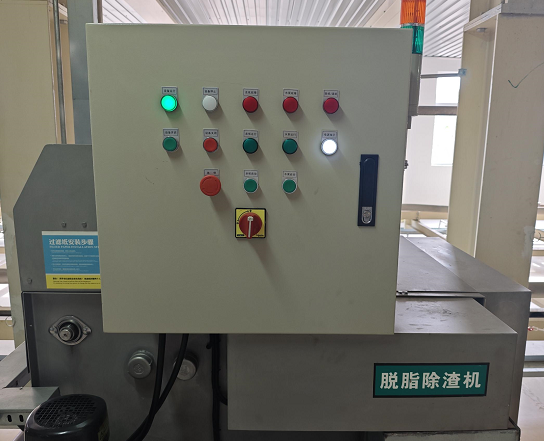 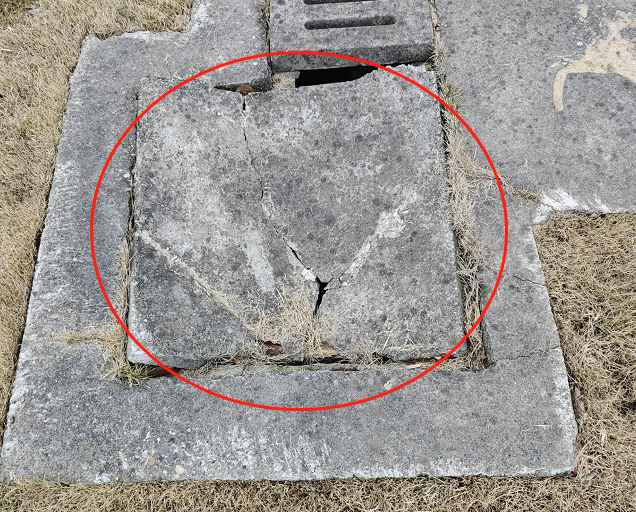 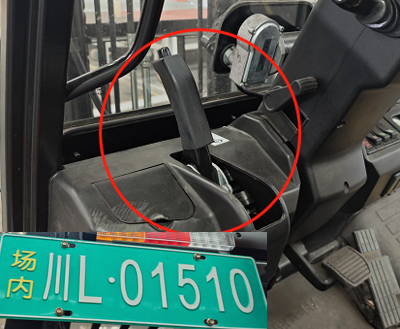 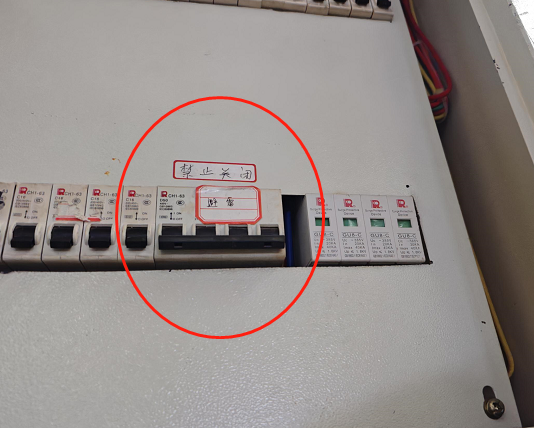 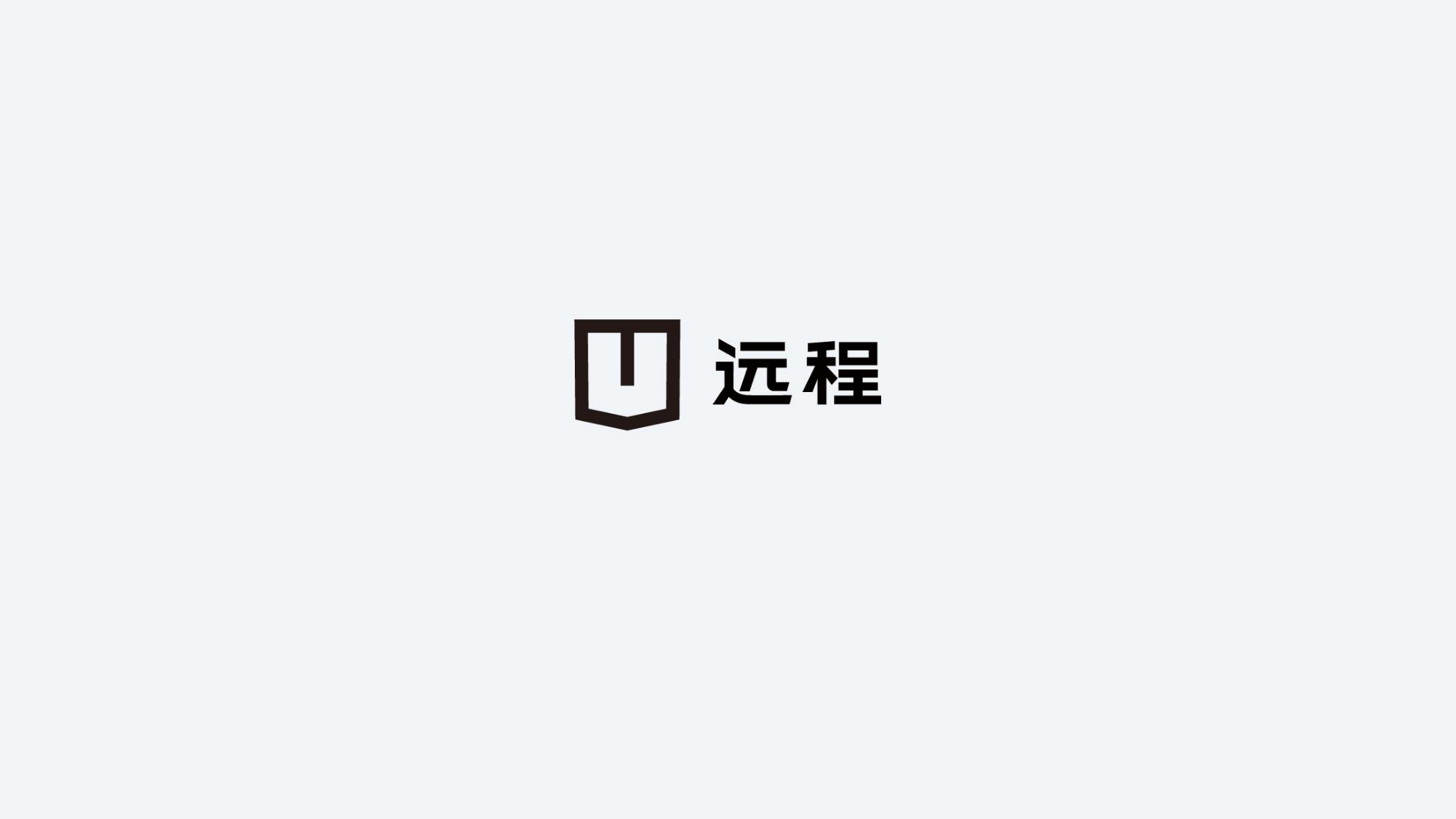 geelycv.com